الأمراض الوراثية في الأسماك
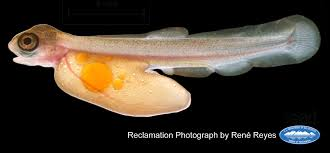 الاستاذ الدكتورة خالدة سالم النعيم
كلية الزراعة- جامعة البصرة
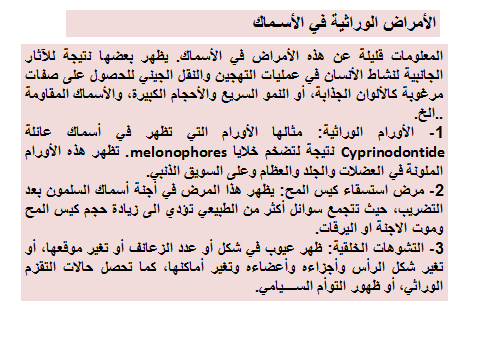 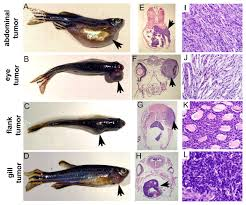 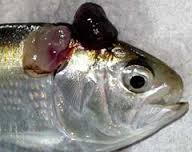 اورام وتشوهات
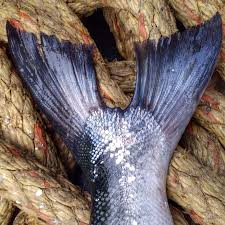 اورام وتشوهات وراثية
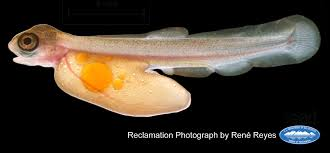 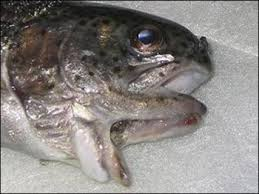 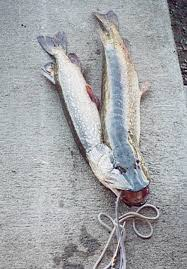 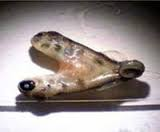 تشوهات مظهرية وراثية